Modulation of Reduction Potentials of [2Fe-2S] Iron Sulfur clusters
Laura Hunsicker-Wang, Department of Chemistry, Trinity University, 
San Antonio, TX 78211
How iron sulfur proteins modulate reduction potential is a fundamental question in biological chemistry.  The factors that govern reduction potentials are thought to include the number and type of hydrogen bonds to the cluster, the number of charged residues near the cluster, and hydrophobicity of the environment around the  cluster. In our work, each of the implicated factors are being tested by making site-directed mutations 
and determining the resultant reduction potential in the Rieske protein from Thermus thermophilus .  Conformational or electronic changes that might accompany the changes in reduction potential are ascertained  through X-ray crystallographic and spectroscopic studies.   Three mutations: 
Y158F, G156S and L135A have been produced, which test the effect of 
removing an OH-S hydrogen bond, adding a hydrogen bond, and changing 
the solvent accessibility of the histidine ligands to the cluster.  The tWT, 
Y158F and L135A proteins all show a pH-dependence of the UV-Visible 
spectrum. The midpoint of the curve is the average of the two pKa’s of the 
protein, which are summarized below. Each of these proteins have been 
crystallized under low pH conditions.  Data to 2.0 Å  for tWT and L135A 
have been collected and are being refined.  Detailed analysis of the low 
pH structure versus the published high pH crystal structure is underway.
A collaboration to measure the reduction potentials of all mutants 
		     has been established  and measurement s are
				                 being made.  CW- 
				                 EPR spectra of all 
				                 samples have also
				                 been collected.
tWT A436 versus pH
Midpoint = 8.8
A436
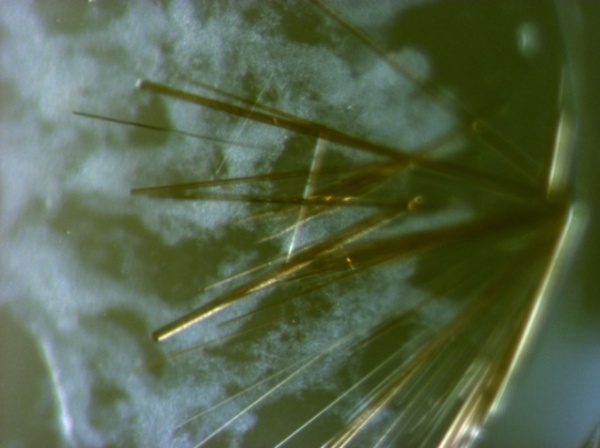 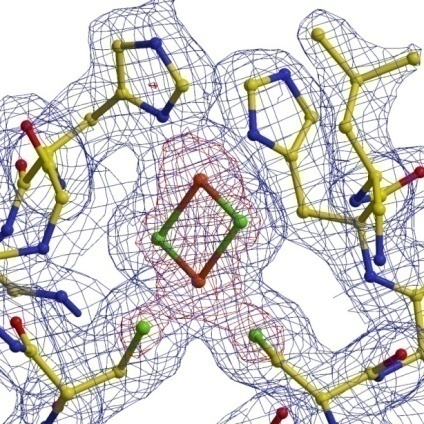 pH
pH dependence of the UV-Visible spectrum.  
	Mutant	pKa
	L135A 	9.2
	Y158F 	9.4
tWT  crystallized at low pH (6.5)
Space group P21212
Pr3+ as additive, 
4 unique Pr3+ sites located
2.0 Å electron density map for tWT